Homeroom Warm Up11/18/19
November 18th is Mickey Mouse’s birthday. Since his creation, Mickey Mouse has become one of the most famous cartoon characters. If you could create a friend for Mickey Mouse, what type of character would you create?
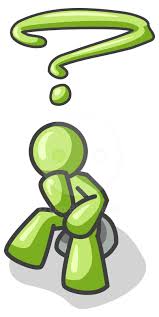 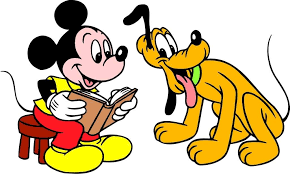 Science Warm Up11/18/19
Don’t Forget
Kingdom’s of Life Webquest is due today. Put it into your class tray at back before leaving.

All projects that are not placed on display must be taken home by tomorrow Tuesday 11/19/19.
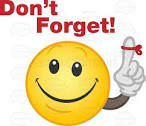 Homework due this Wed
Levels of Organization
7th Grade Science
CELLS
The basic unit of structure & function of all living things
Most simple level of organization
Examples: Red Blood Cells, Nerve Cells
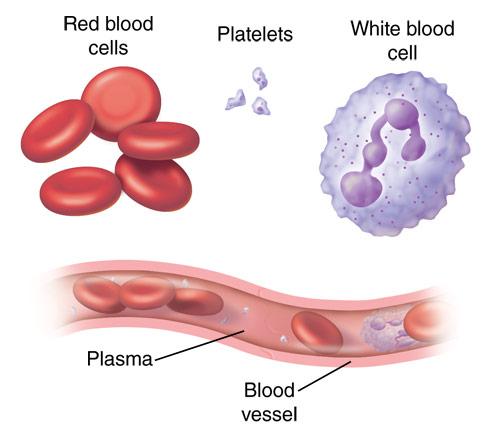 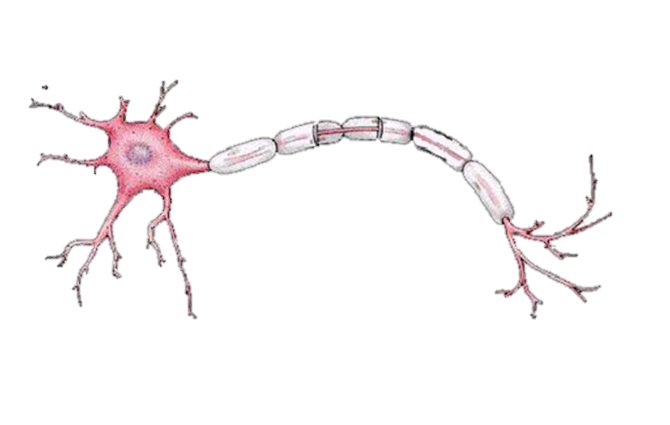 Levels of Organization
TISSUES
A group of cells connected together that all do the same thing
Examples: muscle tissue, epithelial tissue, nervous tissue, & connective tissue
Levels of Organization
TISSUES
A group of cells connected together that all do the same thing
Examples: muscle tissue, epithelial tissue, nervous tissue, & connective tissue
Levels of Organization
TISSUES
A group of cells connected together that all do the same thing
Examples: muscle tissue, epithelial tissue, nervous tissue, & connective tissue
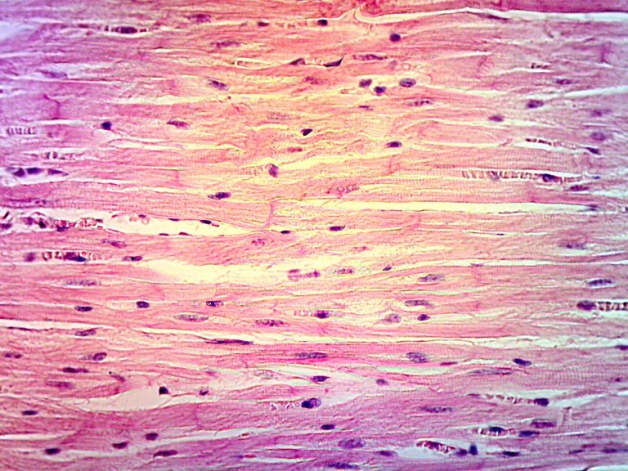 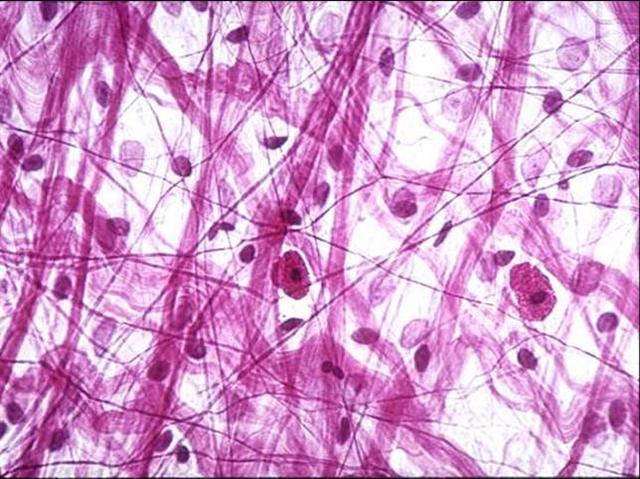 Levels of Organization
OrganS
A group of tissues layered together that all work together to do the same thing
Examples: heart, liver, brain, skin
Levels of Organization
OrganS
A group of tissues layered together that all work together to do the same thing
Examples: heart, liver, brain, skin
Levels of Organization
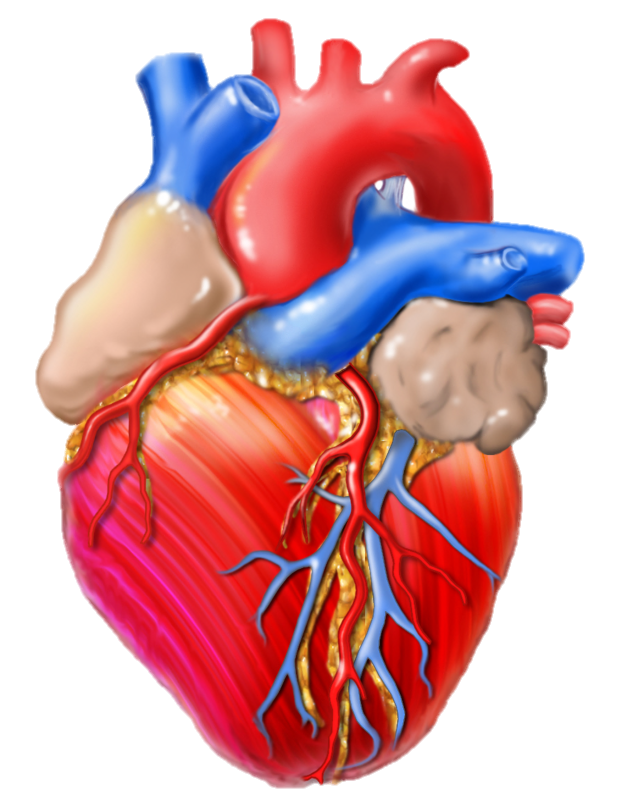 OrganS
A group of tissues layered together that all work together to do the same thing
Examples: heart, liver, brain, skin
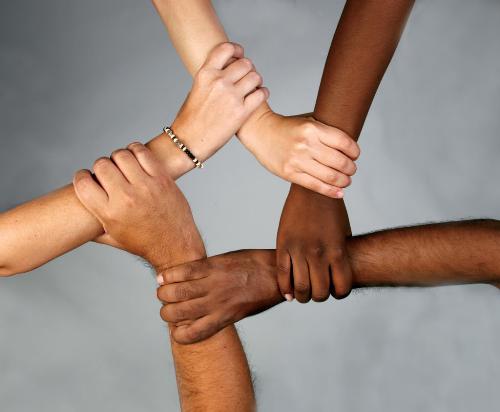 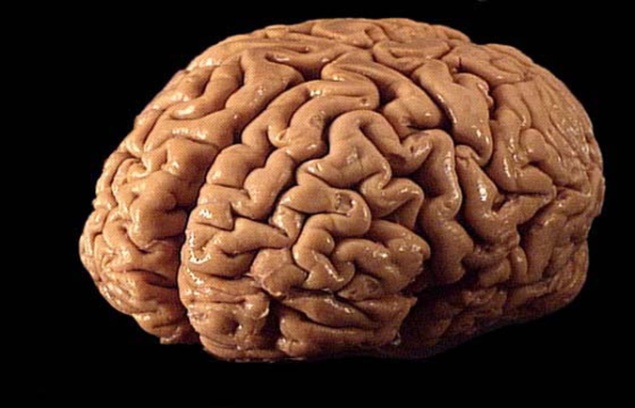 Levels of Organization
[Speaker Notes: Heart image found at http://scjenkinsart.files.wordpress.com/2011/02/heart-graphic.jpg]
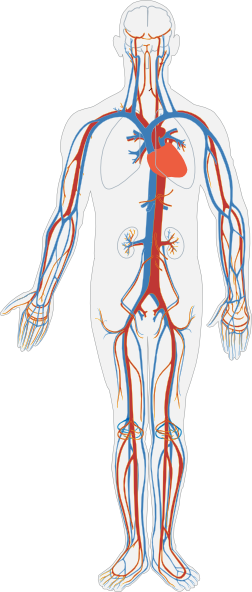 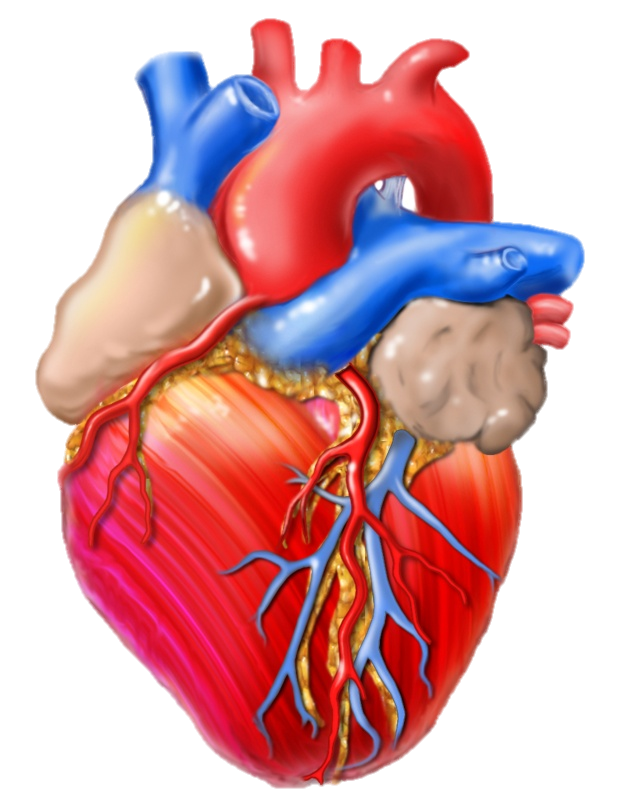 Organ
Systems
A group of organs that work together to perform certain functions
Examples: circulatory system (blood, heart, lungs, etc.) and nervous system (brain, nerves, spinal cord, etc.)
Levels of Organization
[Speaker Notes: Heart image found at http://scjenkinsart.files.wordpress.com/2011/02/heart-graphic.jpg, Circulatory System image found at http://www.clker.com/cliparts/3/U/t/k/4/o/circulatory-system-no-labels-hi.png]
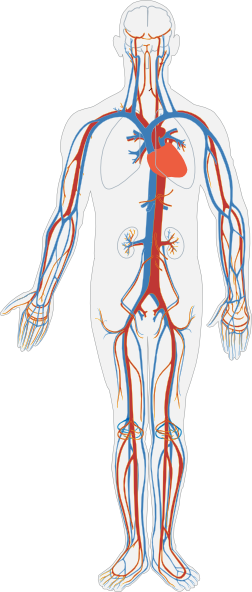 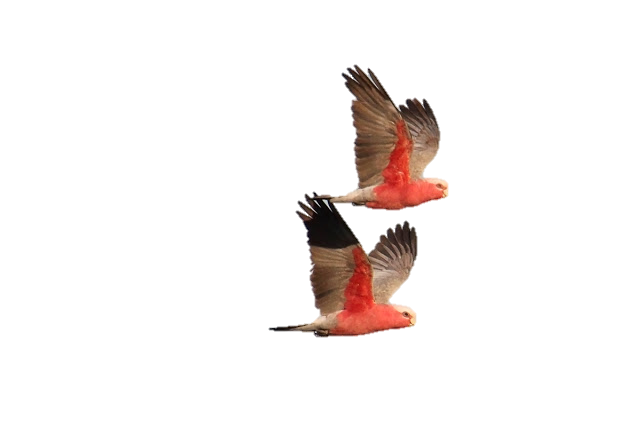 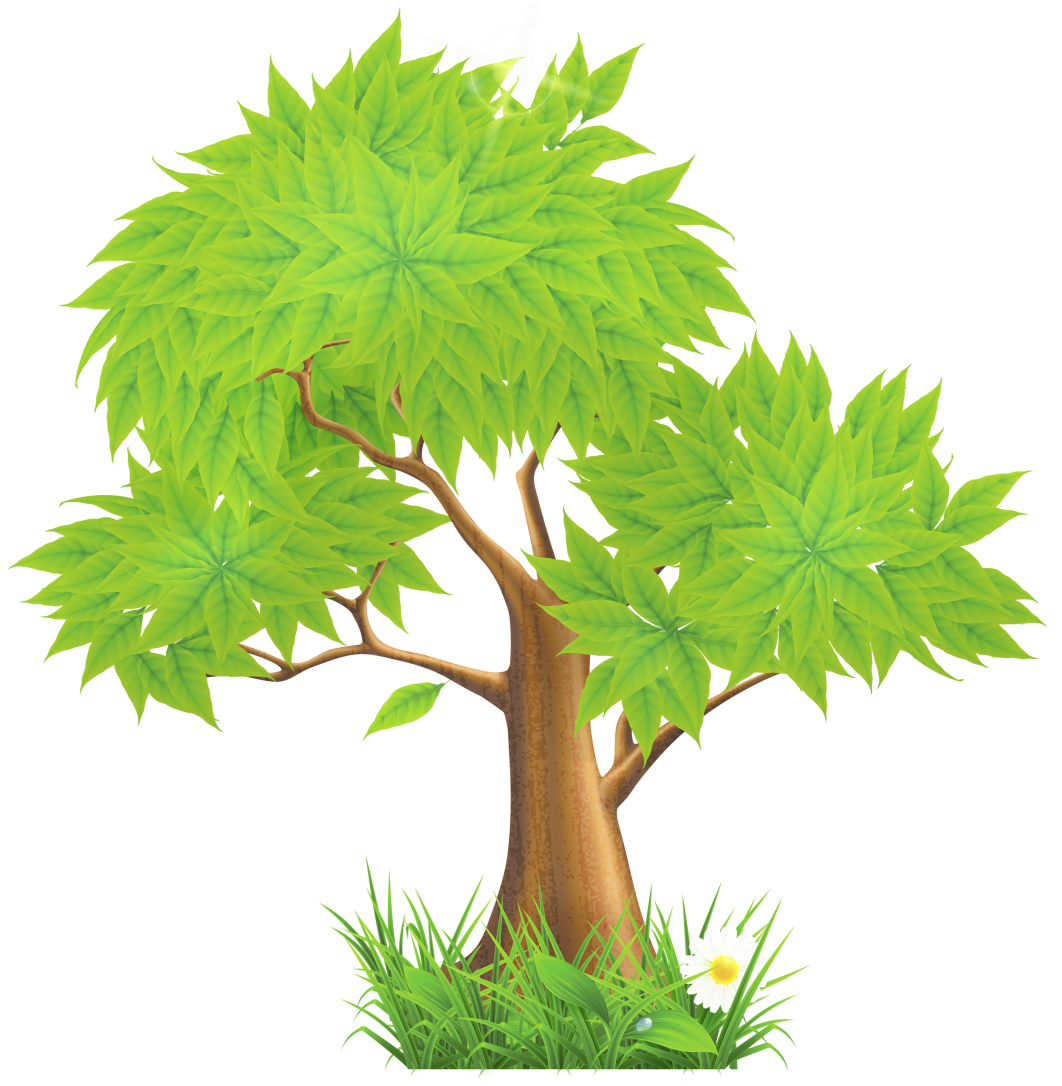 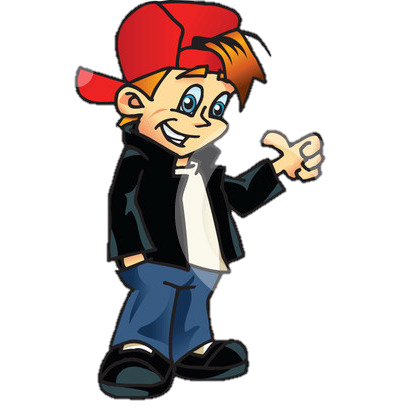 Organisms
A living thing that can carry out all life processes
Most complex level of organization
Some organisms are made of only one cell (like bacteria & paramecium)
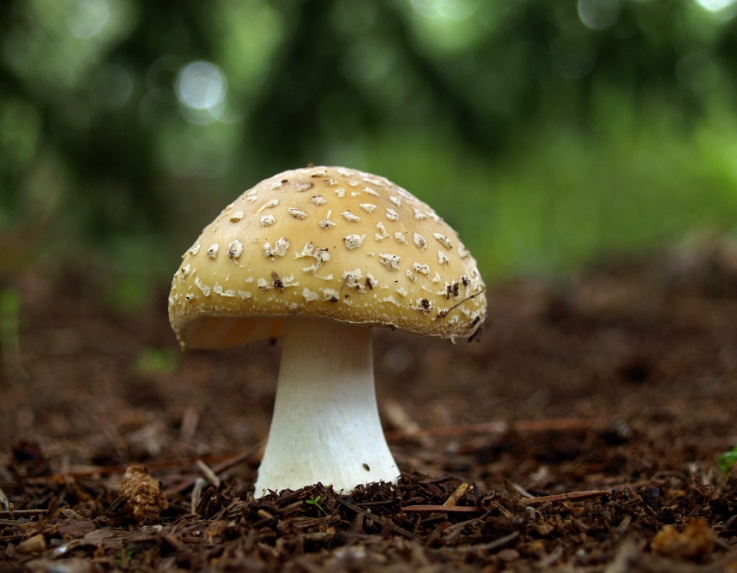 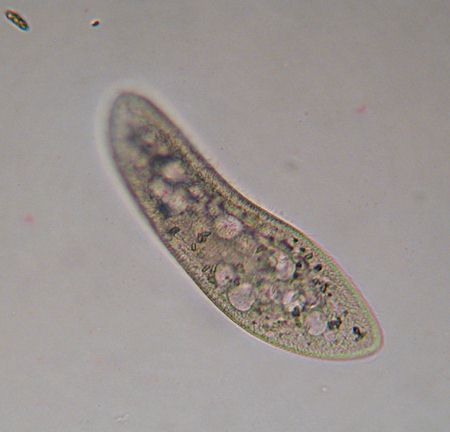 Levels of Organization
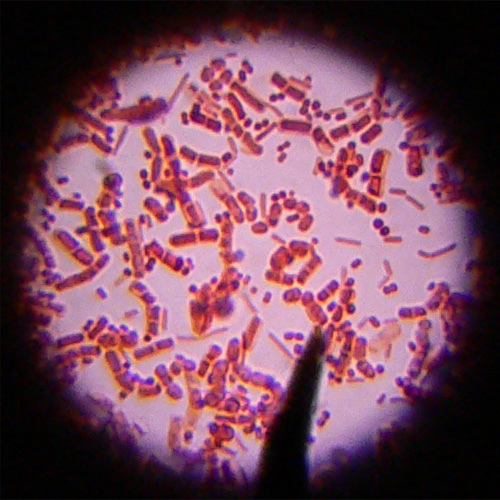 [Speaker Notes: Circulatory System image found at http://www.clker.com/cliparts/3/U/t/k/4/o/circulatory-system-no-labels-hi.png, Person image found at http://www.illustrationsof.com/royalty-free-boy-clipart-illustration-37090.jpg, paramecium image found at http://www.microscope-microscope.org/gallery/Mark-Simmons/images/paramecium2.jpg, Tree image found at http://gallery.yopriceville.com/var/albums/Free-Clipart-Pictures/Trees-PNG-Clipart/Green_Painted_Tree_PNG_Clipart.png, mushroom picture found at http://fc02.deviantart.net/fs37/f/2008/284/5/9/Mushroom_Madness_8_by_Dracoart_Stock.jpg, Bacteria image found at http://themindfulfoodie.com/wp-content/uploads/2012/09/bacteria.jpg, Bird image found at http://1.bp.blogspot.com/-oenpSnKmkRI/Twgc0bwSErI/AAAAAAAAARg/hWWG9IGPKIk/s640/8aug11galahs2sturtNP+%2528180%2529.jpg]
The levels of organization from simplest to most complex are:
Cells
Tissues 
Organs
System
Organism
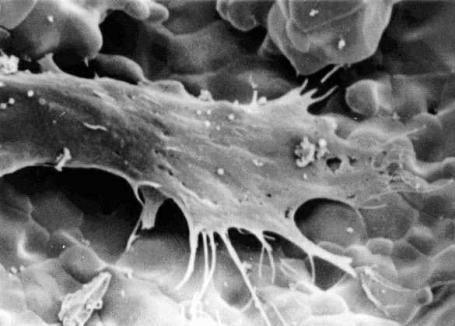 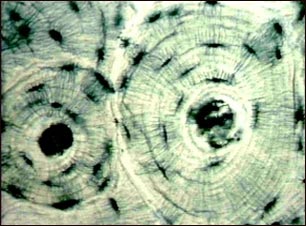 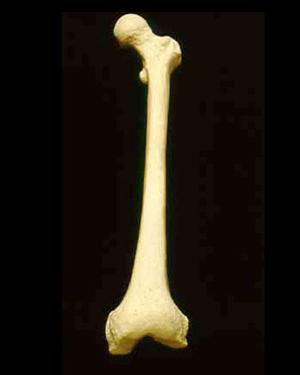 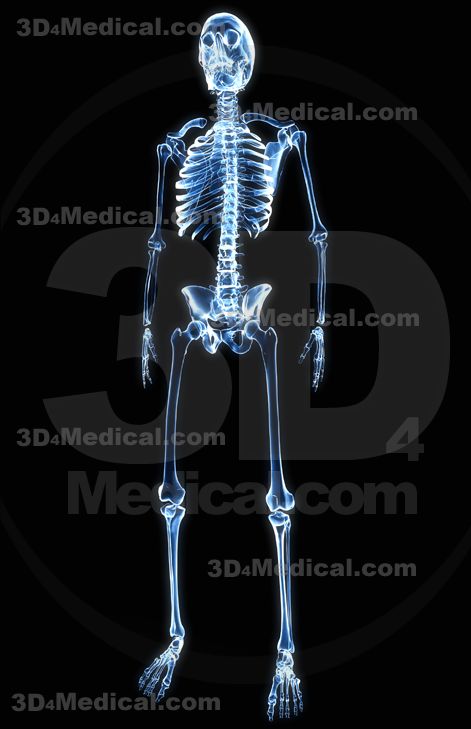 Let’s Review….
1st Level: Cells working together form
2nd Level: Tissues, which can form
3rd Level: Organs, which work together to form
4th Level: Organ Systems, which work                     together to form
5th Level: Organisms!
A cell, tissue, organ, system, or organism?
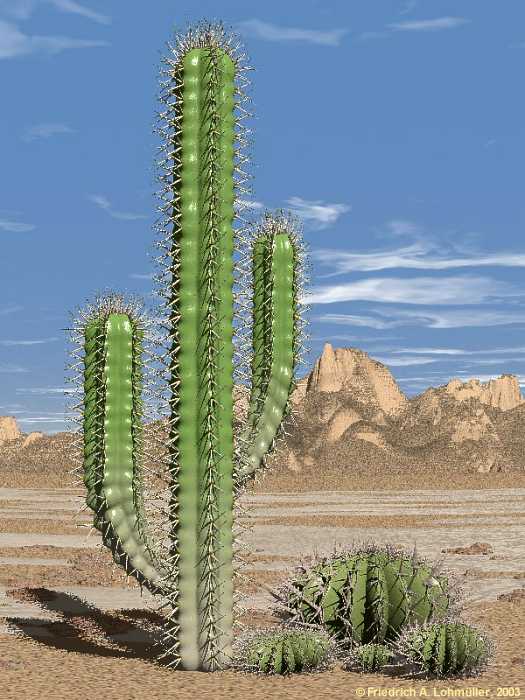 Found: Cacti are often found in desert environments
Function: to live and survive in its environment
ORGANism
[Speaker Notes: Cactus picture found at http://www.himhministries.com/uploads/2/5/6/8/25688620/3168713_orig.jpg]
A cell, tissue, organ, system, or organism?
Found: the stomach is part of the digestive tract in many animals
Function: to break down food, and store it to later be absorbed by the intestines
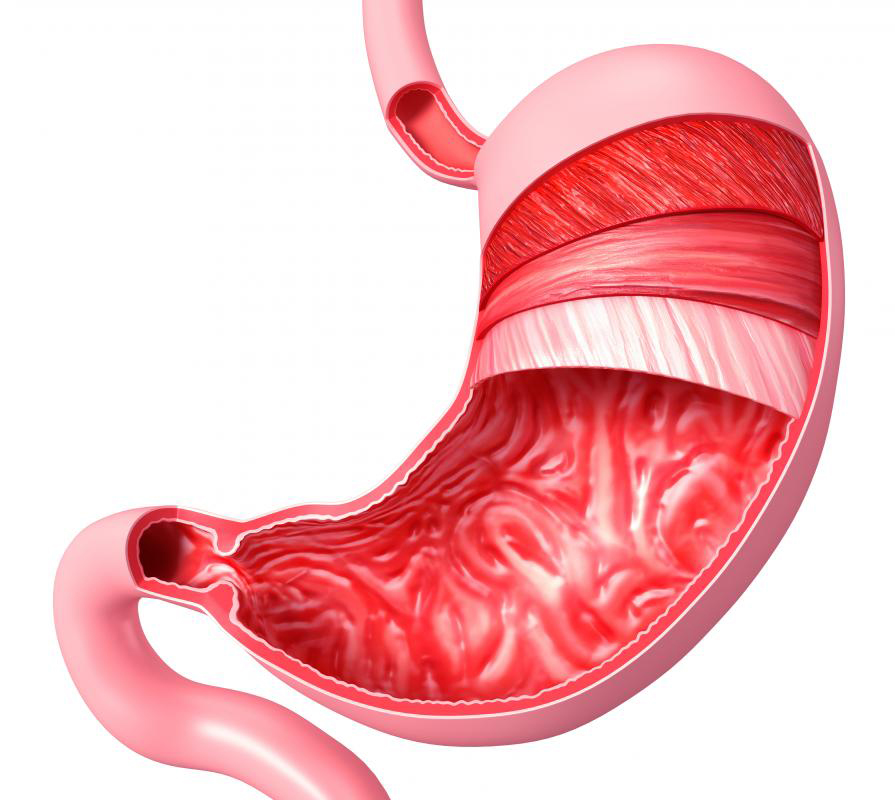 ORGAN
[Speaker Notes: Stomach picture found at http://www.newhopemedicalcenter.com/wp-content/uploads/2012/06/stomach.jpg]
A cell, tissue, organ, system, or organism?
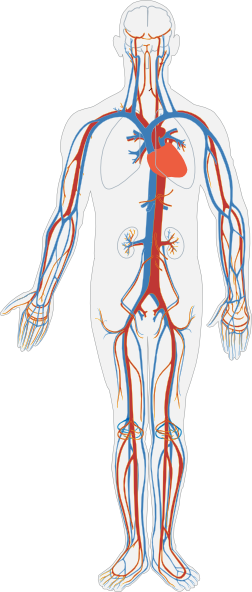 Found: the circulatory system is in the human body, as well as many other organisms
Function: It transports oxygen and sugar to all cells within the body
SYSTEM
[Speaker Notes: Circulatory System image found at http://www.clker.com/cliparts/3/U/t/k/4/o/circulatory-system-no-labels-hi.png]
A cell, tissue, organ, system, or organism?
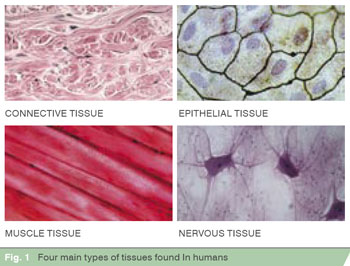 Found: These are various layers of cells found inside the human body
*epithelial
*nervous
*muscle 
*connective 
Function: Each of these has its own function, what do you think they are?
TISSUE
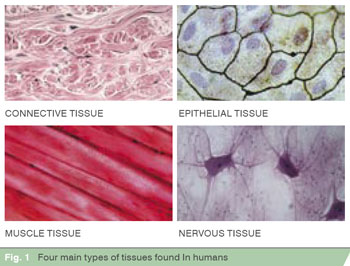 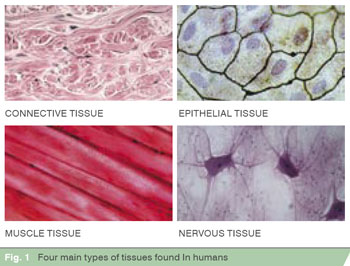 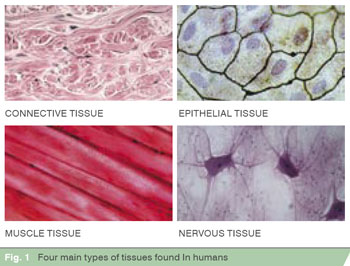 [Speaker Notes: Tissue picture found at http://editions.sciencetechnologyaction.com/lessons/3/47/fig1.jpg]
A cell, tissue, organ, system, or organism?
Found: these are different types of red and white blood cells found in our blood
Function: red blood cells transport oxygen to other body parts, white blood cells fight off diseases
What level is our blood?
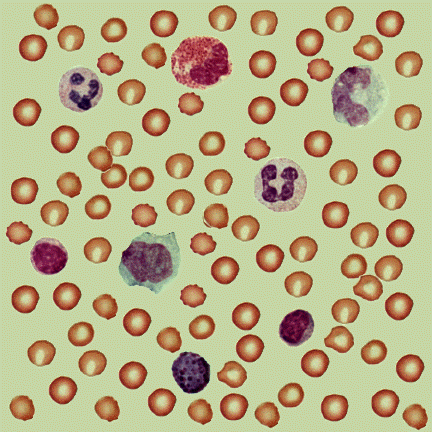 CELLS
[Speaker Notes: Blood cells image found at http://textbookofbacteriology.net/Blood.gif]
A cell, tissue, organ, system, or organism?
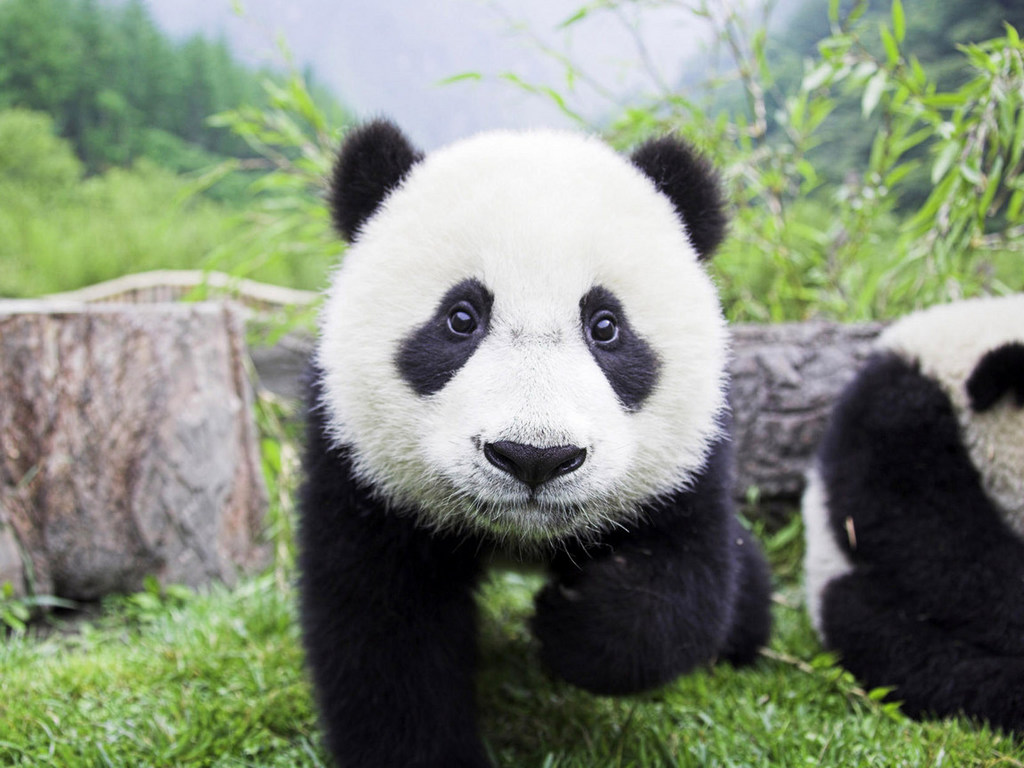 Found: in China

Function: to live and survive in the wild
ORGANISM
[Speaker Notes: Panda picture found at http://www.mlmguides.com/wp-content/uploads/2011/09/panda-bear1.jpg]
A cell, tissue, organ, system, or organism?
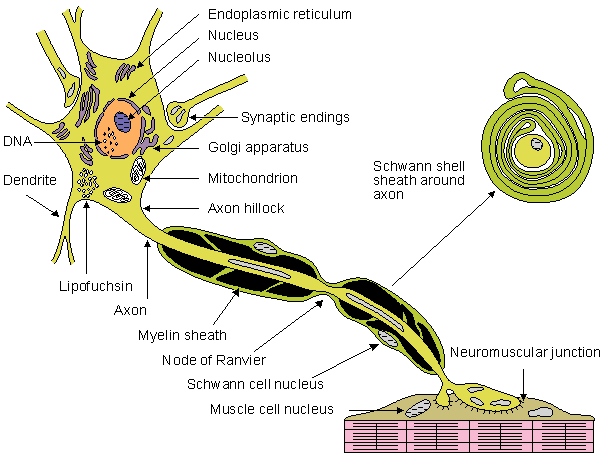 Found: in our brain, our nervous tissue is made up of millions of these

Function: neurons transmit signals to body parts to tell them what to do
CELLS
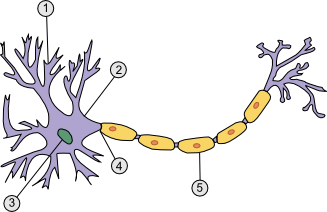 [Speaker Notes: Nerve cell images found at http://www.sciencegeek.net/Biology/review/graphics/Unit8/neuron.png and http://upload.wikimedia.org/wikipedia/en/e/e9/Nerve_cells.gif]
A cell, tissue, organ, system, or organism?
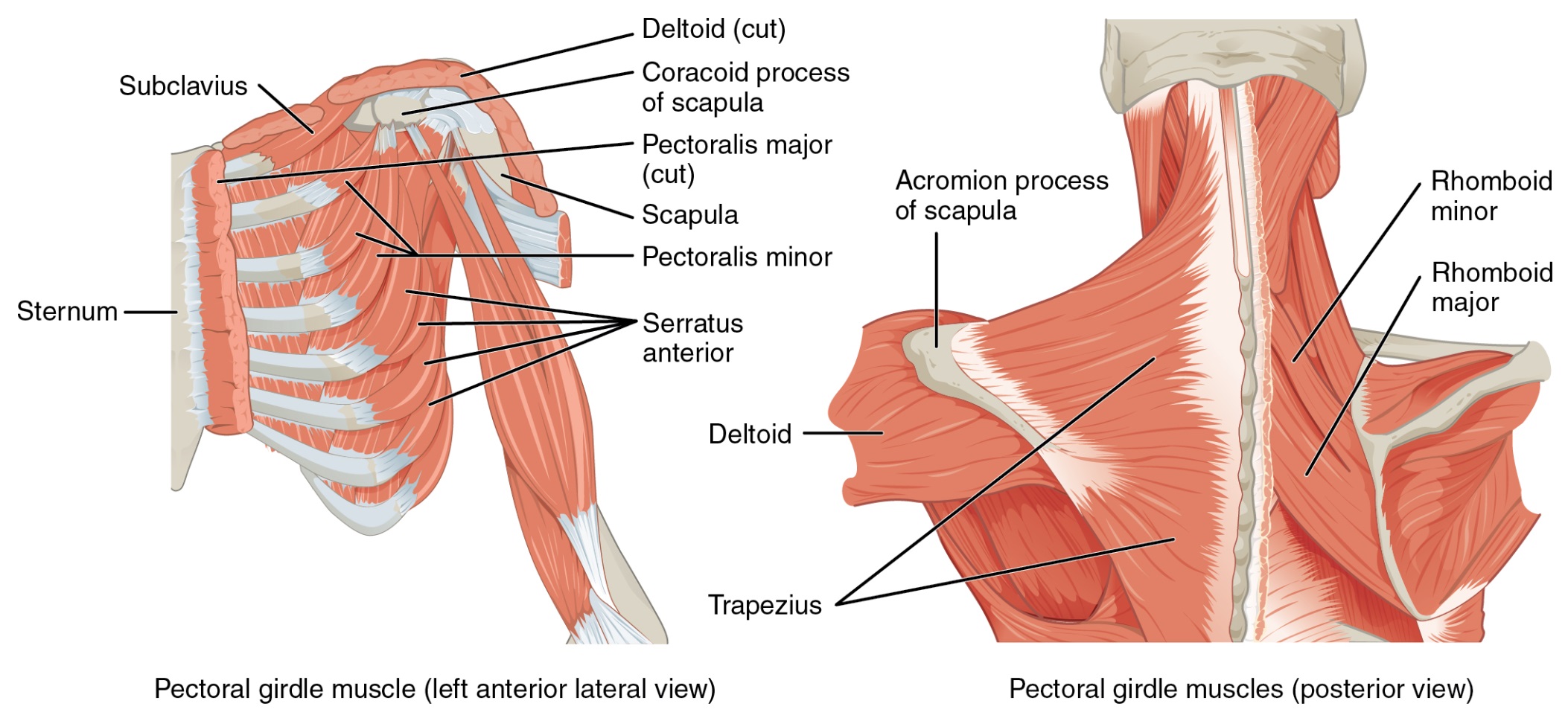 Found: All over our bodies

Function: muscles help us to move, pump blood, and support our skeleton
TISSUES
[Speaker Notes: Muscle image found at http://cnx.org/content/m46495/latest/1118_Muscles_that_Position_the_Pectoral_Girdle.jpg]
A cell, tissue, organ, system, or organism?
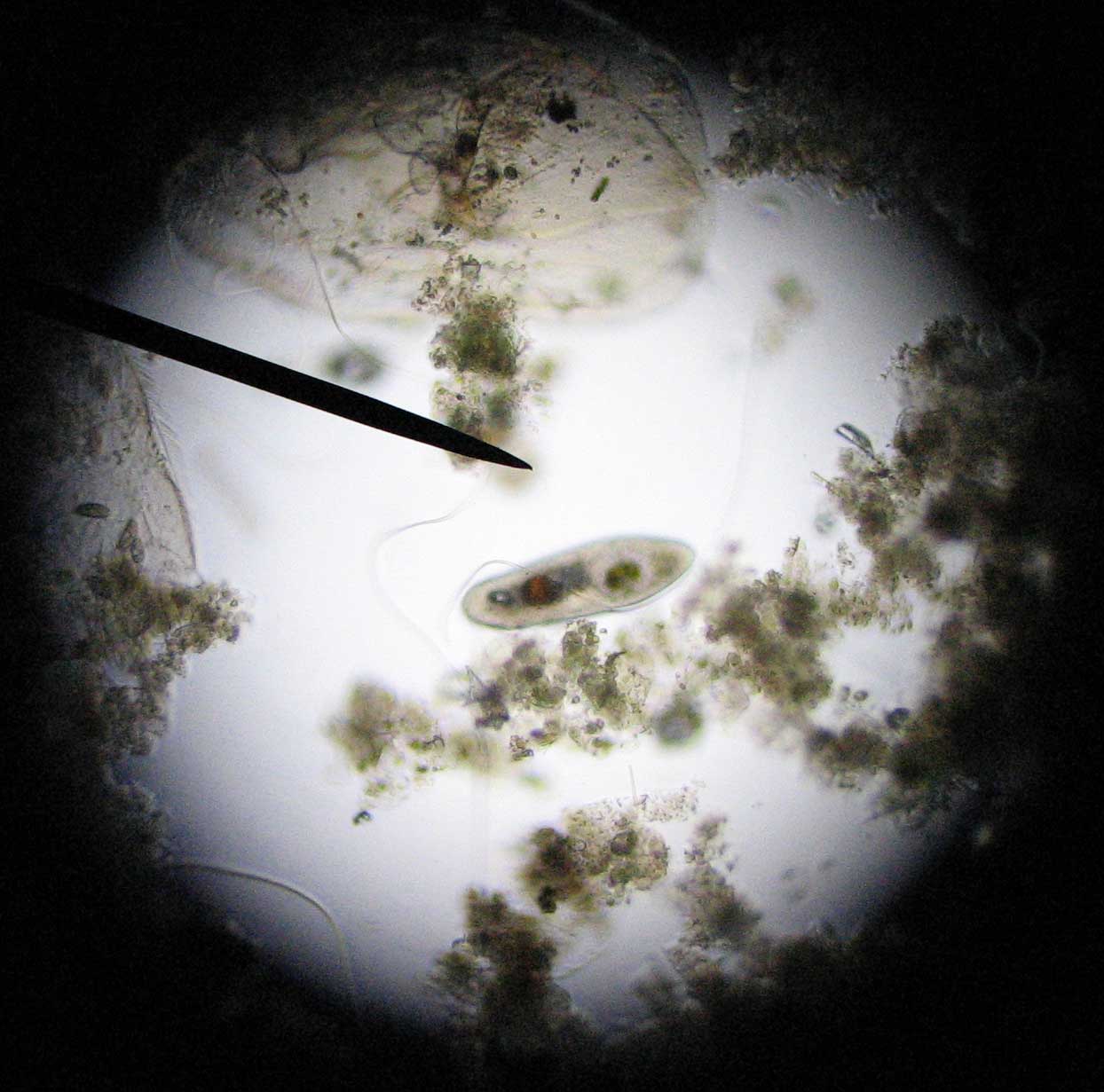 Found: paramecium are often found in pond water

Function: to live and survive in their environment
ORGANISM
[Speaker Notes: Paramecium image found at http://www.artscape.us/aquaculture/paramecium/paramecium_0035.jpg]
A cell, tissue, organ, system, or organism?
Found: Found in many animals as part of the nervous system
Function: sends and receives signals throughout the body
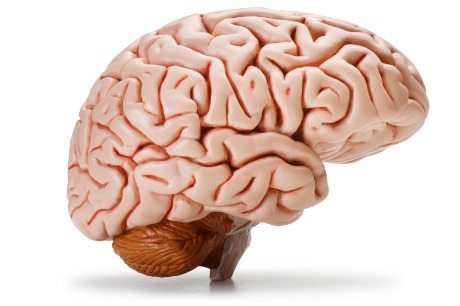 ORGAN
[Speaker Notes: Brain Image found at http://www.nuffieldfoundation.org/sites/default/files/images/brain.jpg]
A cell, tissue, organ, system, or organism?
Found: Corn stem tissue can be found in the root tips of corn plants
Function: Helps send water & other nutrients to various parts of the plant
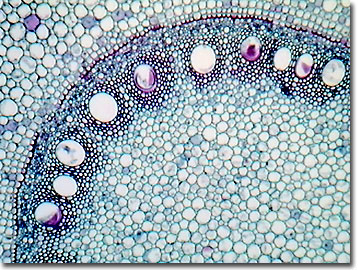 Tissue
[Speaker Notes: Corn Stem Tissue Image found at http://micro.magnet.fsu.edu/optics/olympusmicd/galleries/brightfield/images/cornstemlow.jpg]
A cell, tissue, organ, system, or organism?
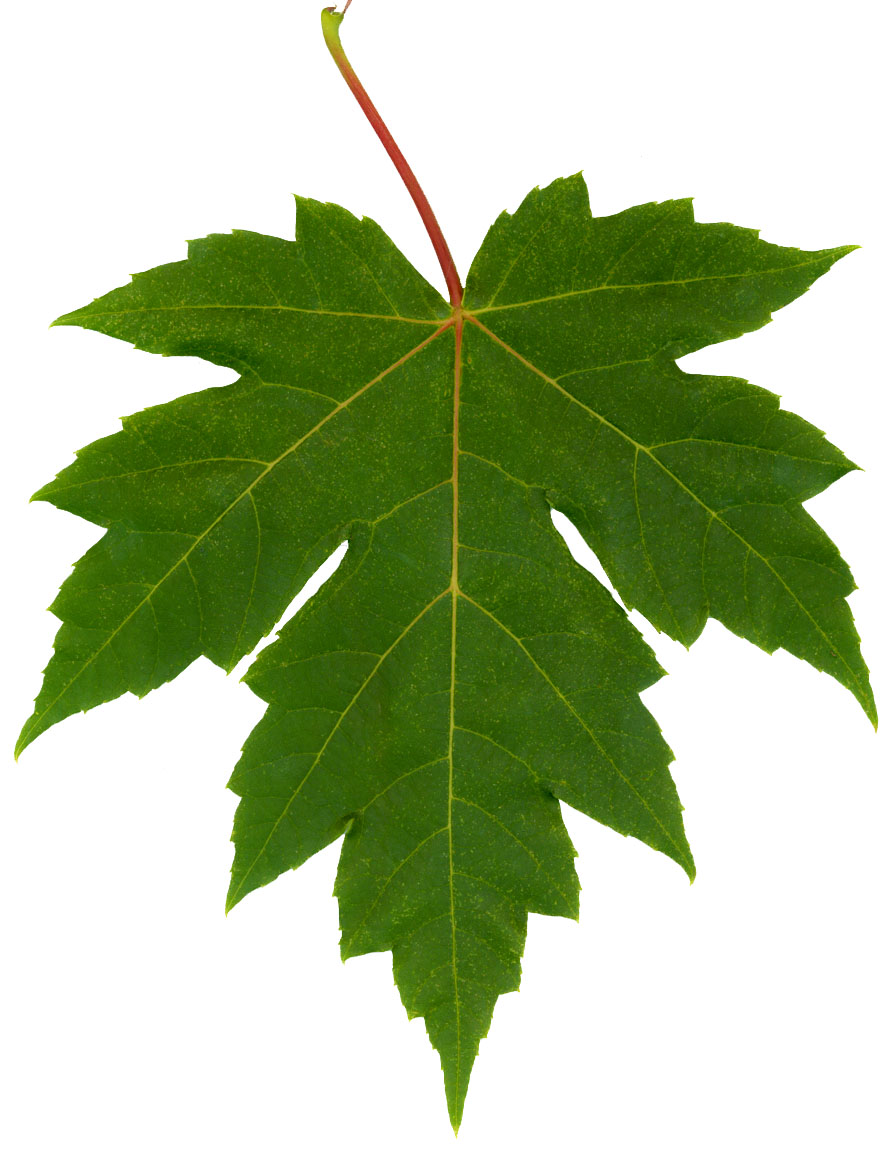 Found: The Maple leaf is found on branches of Maple Trees
Function: Made of many layers of various tissues, maple leaves are vital in using energy from the sunlight to make food (photosynthesis)
Organ
[Speaker Notes: Maple Leaf Image found at http://upload.wikimedia.org/wikipedia/commons/c/c6/Freeman_maple_leaf.jpg]
Science Closure11/18/19
What are the 5 levels of Organization  of Life from smallest to largest?